教师公开课
适用于教育/培训/小学/中学/高中/大学/说课/教学课件
教师：情缘素材         班级：初一（三）
[Speaker Notes: 更多模板请关注：https://haosc.taobao.com]
目录
CONTENTS
在此输入标题
在此输入标题
在此输入标题
在此输入标题
请输入标题
输入描述性文字输入描述性文字
输入描述性文字输入描述性文字
请输入标题
输入标题
输入描述性文字输入描述性文字输入描述性文字输入描述性文字输入描述性文字输入描述性文字输入描述性文字输入描述性文字输入描述性文字输入描述性文字输入描述性
输入标题
输入描述性文字输入描述性文字输入描述性文字输入描述性文字输入描述性文字输入描述性文字输入描述性文字输入描述性文字输入描述性文字输入描述性文字输入描述性
输入标题
输入描述性文字输入描述性文字输入描述性文字输入描述性文字输入描述性文字输入描述性文字输入描述性文字输入描述性文字输入描述性文字输入描述性文字输入描述性
请输入标题
输入标题
输入描述性文字输入描述性文字
输入描述性文字输入描述性文字
输入描述性文字输入描述性文字
输入标题
输入标题
输入描述性文字输入描述性文字
输入描述性文字输入描述性文字
输入描述性文字输入描述性文字
输入描述性文字输入描述性文字
输入描述性文字输入描述性文字
输入描述性文字输入描述性文字
请输入标题
输入标题
输入标题
输入描述性文字输入描述性文字输入描述性文字输入描述性文字输入描述性文字输入描述性文字
输入描述性文字输入描述性文字输入描述性文字输入描述性文字输入描述性文字输入描述性文字
输入标题
输入标题
输入描述性文字输入描述性文字输入描述性文字输入描述性文字输入描述性文字输入描述性文字
输入描述性文字输入描述性文字输入描述性文字输入描述性文字输入描述性文字输入描述性文字
请输入标题
输入标题
输入标题
输入描述性文字输入描述性文字输入描述性文字输入描述性文字输入描述性文字输入描述性文字输入描述性文字输入描述性文字
输入描述性文字输入描述性文字输入描述性文字输入描述性文字输入描述性文字输入描述性文字输入描述性文字输入描述性文字
输入标题
输入标题
输入描述性文字输入描述性文字输入描述性文字输入描述性文字输入描述性文字输入描述性文字输入描述性文字输入描述性文字
输入描述性文字输入描述性文字输入描述性文字输入描述性文字输入描述性文字输入描述性文字输入描述性文字输入描述性文字
请输入标题
输入描述性文字输入描述性文字
输入描述性文字输入描述性文字
请输入标题
输入标题
输入标题
输入描述性文字输入描述性文字
输入描述性文字输入描述性文字
输入描述性文字输入描述性文字
输入描述性文字输入描述性文字
输入描述性文字输入描述性文字
输入描述性文字输入描述性文字
输入标题
输入标题
输入描述性文字输入描述性文字
输入描述性文字输入描述性文字
输入描述性文字输入描述性文字
输入描述性文字输入描述性文字
输入描述性文字输入描述性文字
输入描述性文字输入描述性文字
输入标题
输入标题
输入描述性文字输入描述性文字
输入描述性文字输入描述性文字
输入描述性文字输入描述性文字
输入描述性文字输入描述性文字
输入描述性文字输入描述性文字
输入描述性文字输入描述性文字
请输入标题
理性思维
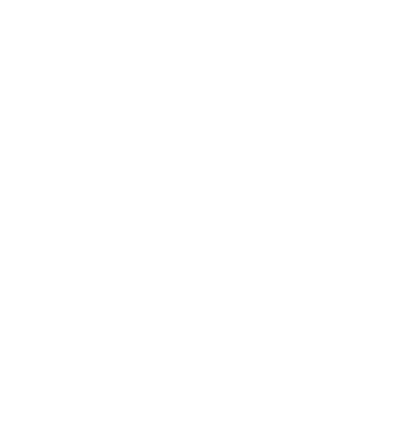 感性思维
输入描述性文字输入描述性文字输入描述性文字输入描述性文字输入描述性文字输入描述性文字输入描述性文字输入描述性文字输入描述性文字输入描述性文字
输入描述性文字输入描述性文字输入描述性文字输入描述性文字
输入描述性文字输入描述性文字输入描述性文字输入描述性文字输入描述性文字输入描述性文字输入描述性文字输入描述性文字输入描述性文字输入描述性文字
输入描述性文字输入描述性文字输入描述性文字输入描述性文字
请输入标题
输入标题
输入标题
输入描述性文字输入描述性文字输入描输入描述性文字输入描述性文字输入描述性文字输入描述性文字述性文字输入描述性文字
输入描述性文字输入描述性文字输入描述性文字输入描述性文字输入描述性文字输入描述性文字输入描述性文字输入描述性文字
输入标题
输入标题
输入描述性文字输入描述性文字输入描输入描述性文字输入描述性文字输入描述性文字输入描述性文字述性文字输入描述性文字
输入描述性文字输入描述性文字输入描述性文字输入描述性文字输入描述性文字输入描述性文字输入描述性文字输入描述性文字
请输入标题
输入标题
输入描述性文字输入描述性文字输入描述性文字输入描述性文字输入描述性文字输入描述性文字输入描述性文字输入描述性文字
输入标题
输入描述性文字输入描述性文字输入描述性文字输入描述性文字输入描述性文字输入描述性文字
输入描述性文字输入描述性文字
输入标题
输入描述性文字输入描述性文字输入描述性文字输入描述性文字输入描述性文字输入描述性文字
输入描述性文字输入描述性文字
请输入标题
请输入标题
输入描述性文字输入描述性文字
输入描述性文字输入描述性文字
输入描述性文字输入描述性文字
输入描述性文字输入描述性文字
请输入标题
输入标题
输入标题
输入描文字输入描文字输入描文字输入输入描文字输入描文字输入描文字输入输入描文字输入描文字输入描文字输入输入描文字输入描文字输入描文字输入文字输入描文字输入描文字输入输入描文字输入描文字输入描文字
输入描文字输入描文字输入描文字输入输入描文字输入描文字输入描文字输入输入描文字输入描文字输入描文字输入输入描文字输入描文字输入描文字输入文字输入描文字输入描文字输入输入描文字输入描文字输入描文字
输入标题
输入标题
输入描文字输入描文字输入描文字输入输入描文字输入描文字输入描文字输入输入描文字输入描文字输入描文字输入输入描文字输入描文字输入描文字输入文字输入描文字输入描文字输入输入描文字输入描文字输入描文字
输入描文字输入描文字输入描文字输入输入描文字输入描文字输入描文字输入输入描文字输入描文字输入描文字输入输入描文字输入描文字输入描文字输入文字输入描文字输入描文字输入输入描文字输入描文字输入描文字
请输入标题
输入描述性文字输入描述性文字输入描述性文字输入描述性文字输入描述性文字输入描述性文字输入描述性文字输入描述性文字输入描述性文字输入描述性文字输入描述性文字输入描述性文字输入描述性文字输入描述性文字输入描述性文字输入描述性文字输入描述性文字输入描述性文字输入描述性文字输入描述性文字
输入描述性文字输入描述性文字输入描述性文字输入描述性文字输入描述性文字输入描述性文字输入描述性文字输入描述性文字
输入描述性文字输入描述性文字输入描述性文字输入描述性文字
请输入标题
输入标题
输入标题
输入描述性文字输入描述性文字输入描述性文字输入描述性文字输入描述性文字输入描述性文字
输入描述性文字输入描述性文字输入描述性文字输入描述性文字输入描述性文字输入描述性文字
输入标题
输入标题
输入描述性文字输入描述性文字输入描述性文字输入描述性文字输入描述性文字输入描述性文字
输入描述性文字输入描述性文字输入描述性文字输入描述性文字输入描述性文字输入描述性文字
请输入标题
输入标题
输入标题
输入描述性文字输入描述性文字输入描述性文字输入描述性文字输入描述性文字输入描述性文字输入描述性文字输入描述性文字输入描述性文字输入描述性文字输入描述性文字输入描述性文字输入描述性文字输入描述性文字输入描述性文字输入描述性文字输入描述性文字输入描述性文字
输入描述性文字输入描述性文字输入描述性文字输入描述性文字输入描述性文字输入描述性文字输入描述性文字输入描述性文字输入描述性文字输入描述性文字输入描述性文字输入描述性文字输入描述性文字输入描述性文字输入描述性文字输入描述性文字输入描述性文字输入描述性文字
请输入标题
输入描述性文字输入描述性文字
输入描述性文字输入描述性文字
请输入标题
输入标题
输入标题
输入描述性文字输入描述性文字输入描述性文字输入描述性文字输入描述性文字输入描述性文字输入描述性文字输入描述性文字输入描述性文字输入描述性文字输入描述性文字输入描述性文字输入描述性文字输入描述性文字输入描述性文字输入描述性文字输入描述性文字输入描述性文字
输入描述性文字输入描述性文字输入描述性文字输入描述性文字输入描述性文字输入描述性文字输入描述性文字输入描述性文字输入描述性文字输入描述性文字输入描述性文字输入描述性文字输入描述性文字输入描述性文字输入描述性文字输入描述性文字输入描述性文字输入描述性文字
请输入标题
输入标题
输入标题
输入描述性文字输入描述性文字输入描述性文字输入描述性文字输入描述性文字输入描述性文字输入描述性文字输入描述性文字输入描述性文字
输入描述性文字输入描述性文字输入描述性文字输入描述性文字输入描述性文字输入描述性文字输入描述性文字输入描述性文字输入描述性文字
输入标题
输入标题
输入描述性文字输入描述性文字输入描述性文字输入描述性文字输入描述性文字输入描述性文字输入描述性文字输入描述性文字输入描述性文字
输入描述性文字输入描述性文字输入描述性文字输入描述性文字输入描述性文字输入描述性文字输入描述性文字输入描述性文字输入描述性文字
请输入标题
附标题
附标题
输入描述性文字输入描述性文字输入描述性文字输入描述性文字输入描述性文字输入描述性文字输入描述性文字输入描述性文字输入描述性文字输入描述性文字输入描述性文字输入描述性文字输入描述性文字输入描述性文字
输入描述性文字输入描述性文字输入描述性文字输入描述性文字输入描述性文字输入描述性文字输入描述性文字输入描述性文字输入描述性文字输入描述性文字输入描述性文字输入描述性文字输入描述性文字输入描述性文字
请输入标题
输入描述性文字
输入描述性文字
输入描述性文字
输入描述性文字
输入描述性文字
输入描述性文字
请输入标题
请输入标题
欢迎大家提问？
谢谢观看！
适用于教育/培训/小学/中学/高中/大学/说课/教学课件
教师：情缘素材         班级：初一（三）